Electrons in the Atom II
Unit 5: The quantum mechanical model
Evolution of the Atomic Model
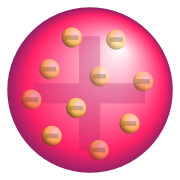 Thomson’s Model had electrons dispersed in a giant positive charge.
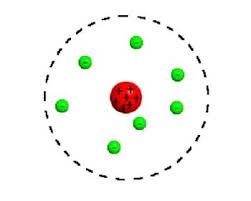 Rutherford's model adds the nucleus
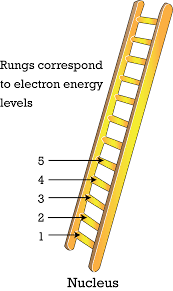 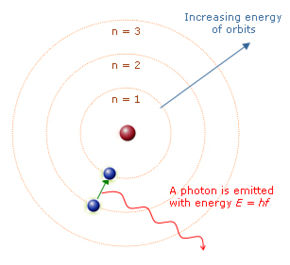 Bohr’s model explains that electrons exist only at distinct energy levels.
This is like rungs on a latter. You can step on a rung, but not in between any. Same with electrons. They can only exist at an energy level, not between it.
Quantum Mechanical Model
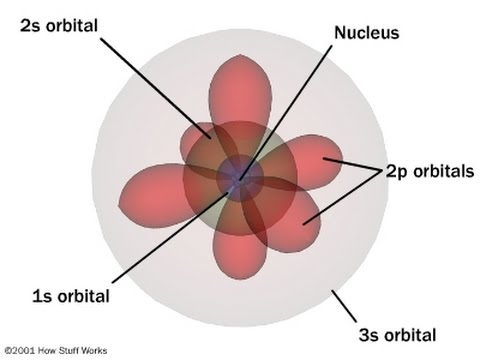 But the Bohr model isn’t the end of the story!
Shrodinger, de Broglie et al contributed to Bohr’s model to produce our modern model, The Quantum Mechanical Model (QMM)
In the QMM, electrons occupy distinct  energy levels, as Bohr predicted, but those orbitals have 3 dimensional shapes.
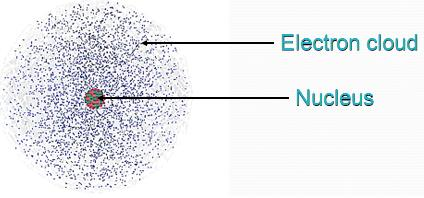 Because electrons move too fast to see, their 3-D shapes are often referred to as ‘the electron cloud’.
Quantum Numbers
The location of electrons are defined by 4 quantum numbers:
Principal (n)
Angular Momentum (l)
Magnetic (m l)
Spin (ms)	

No 2 electrons can have the same set of 4 quantum numbers.
1. Principal Energy Number (n)
(There are more than 3 energy levels.)
This is the energy level.
This represents the distance from the nucleus.
Larger n = farther from the nucleus = more energy.
2n2 = maximum number of electrons that can be found on the energy level.
n2 = maximum number of orbitals that can be found in this energy level.
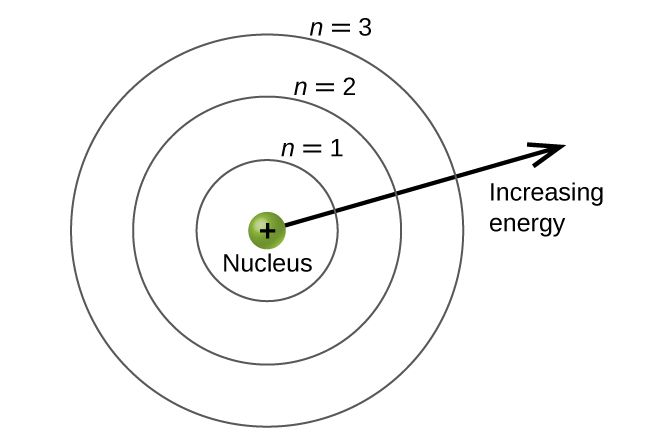 2. Angular Momentum (l)     (Sublevel)
The Angular Momentum describes the shape of the orbital.
Each principal energy level can contain n numbers of sublevels.
n=1 contains 1 sublevel, the s.
n=2 contains 2 sublevels, the s and p.
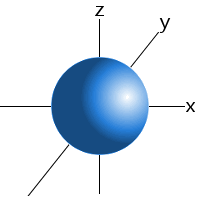 n=3 contains 3 sublevels, the s, p and d.
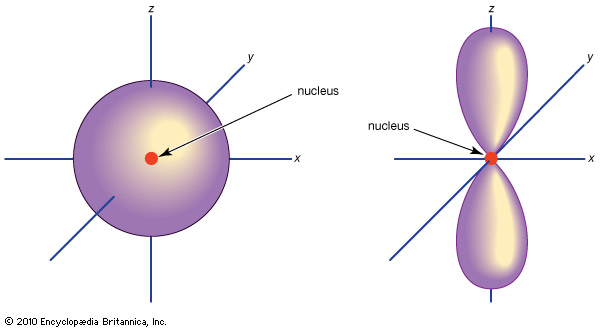 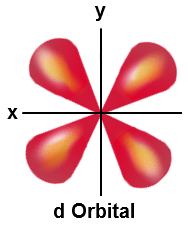 A d orbital is shaped like a double bowtie.
n=4 contains 4 sublevels, the s, p, d and f.
The s sublevel is spherical in shape.
An f orbital is crazy shaped.
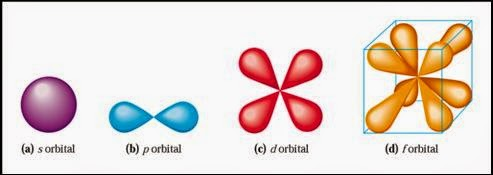 A p orbital is shaped like a bowtie.
The 2s is larger than the 1s, and the 3s is larger than the 2s, etc.
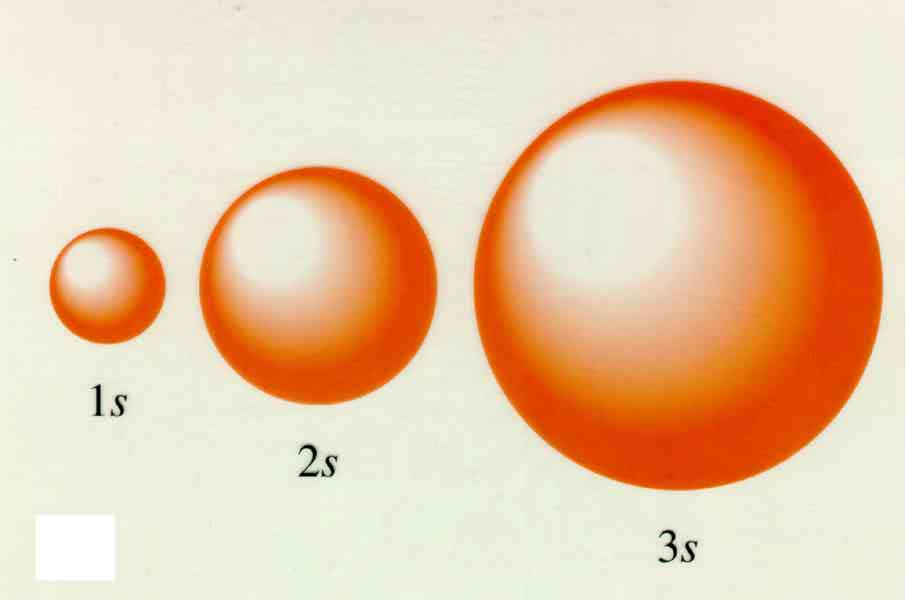 3. Magnetic (m l)
The magnetic quantum number describes the orientation of the orbital around the nucleus.
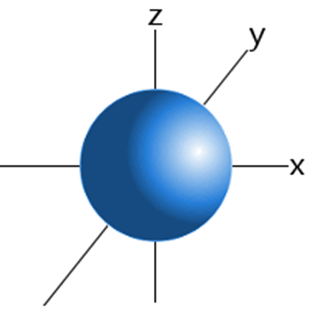 The s orbital has only 1 orientation around the nucleus.
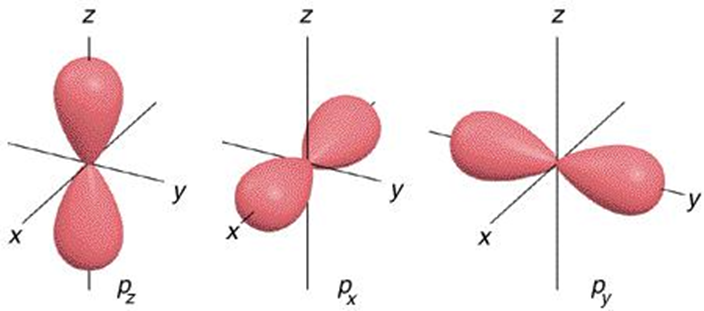 A p orbital has 3 orientation around the nucleus.
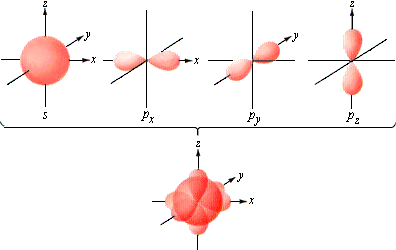 NOTE: You are not responsible for knowing the different orientations (pz, pz, py) just that p has 3 orientations.
RECALL, the number of orbitals a principal energy level can have is n2.
Energy level 1, n = 1, 12 = 1 orbital, the 1s.
Energy level 2, n = 2, 22 = 4 orbitals, 2s, three 2p’s!
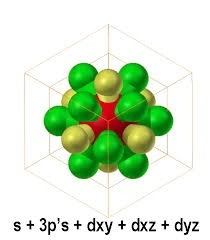 3. Magnetic (m l)
Notice, this image only shows three of the d orbitals.
How crazy would all 5 look!?
Which two are missing?
The d orbital has 5 orientations around the nucleus.
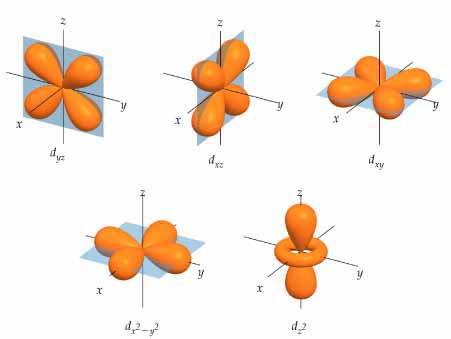 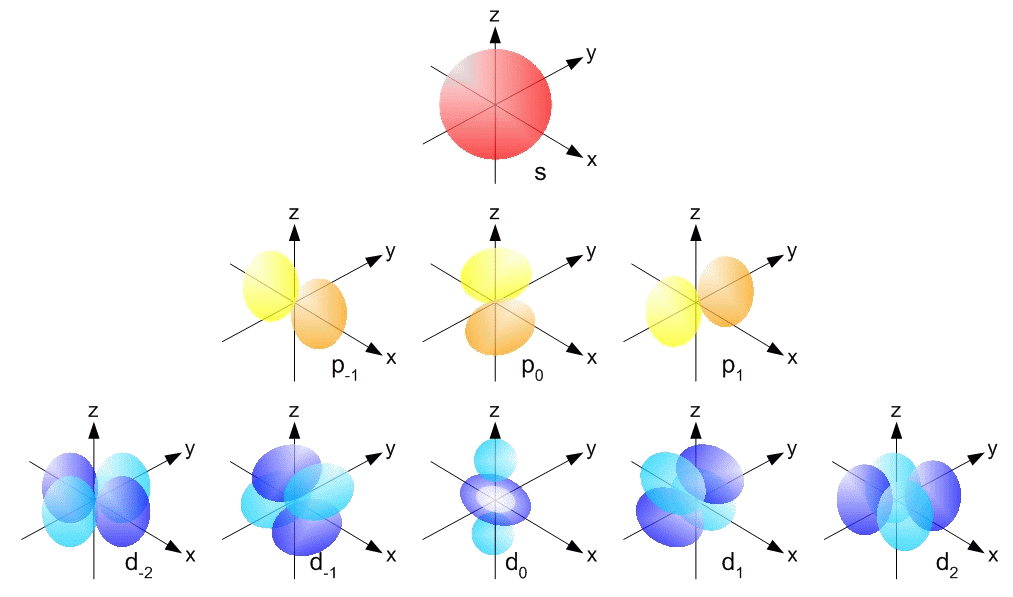 Energy level 3, n = 3, 32 = 9 orbital:
 the 3s, three 3p’s, five 3d’s in the 3rd energy level!
3. Magnetic (m l)
The f orbital has 7 orientations around the nucleus.
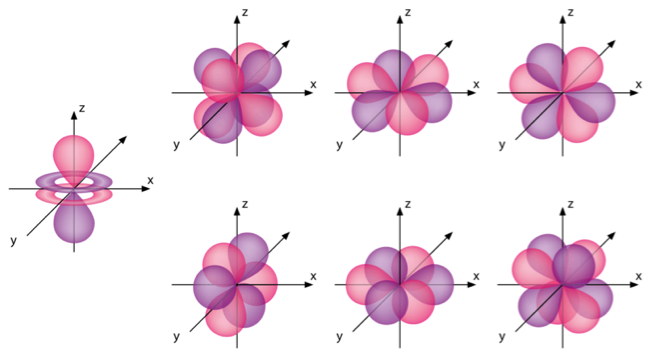 Energy level 4, n = 4, 42 = 16 orbitals:
 the 4s, three 4p’s, five 4d’s and seven 4f’s in the 4th energy level!
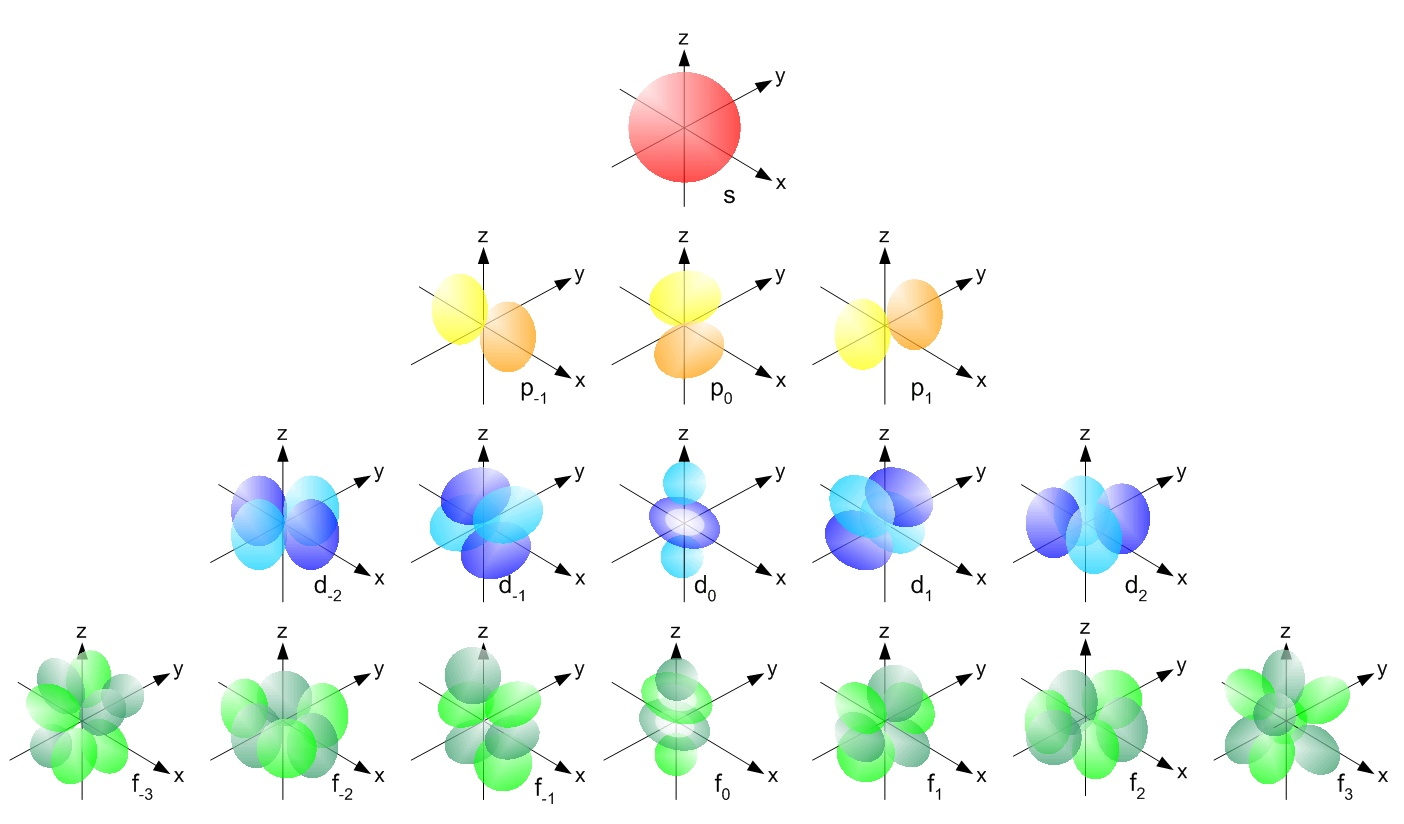 In theory, the g orbital would follow the f, and h would follow the g and so on down the alphabet.
How many different orientations do you think the g and h orbitals would have?
4. Spin (ms)
The fourth quantum number is the spin of the electrons.
Each orbital can hold 2 electrons. 
Electrons have the same, negative charges.
To negate their repulsion, electrons spin in opposite directions  (+1/2 or -1/2).
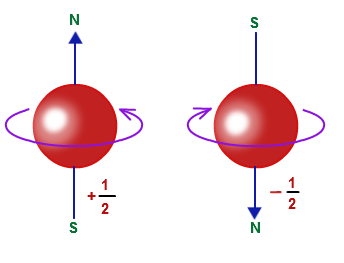 RECALL: 2n2 = maximum number of electrons that can be found on the energy level.
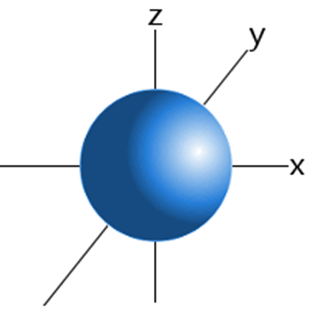 2 e-
Energy level 1, n=1, has 1 orbital, the 1s. Each orbital can hold 2 electrons, so 1s = 2 electrons, 2x12 = 2 electrons on the first energy level.
2 total e-
Energy level 2, n=2, has 4 orbitals, the 2s, and three 2p’s. Each orbital can hold 2 electrons. 2x22 = 8 electrons on the 2nd energy level.
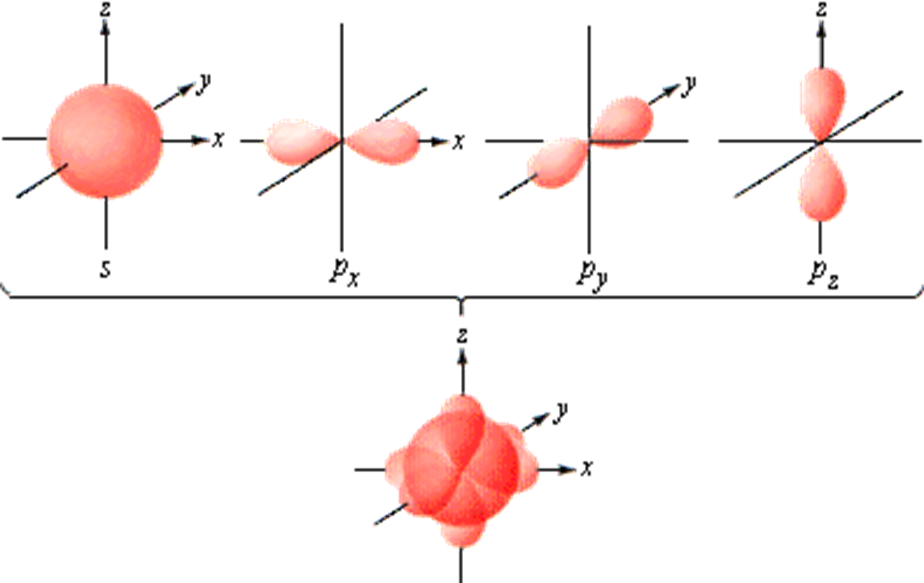 Electrons spinning in opposite directions.
2 e-
2 e-
2 e-
2 e-
8 total e-
Assigned: Thursday, Oct 5Due: Friday, Oct 6DUE ON A SEPARATE SHEET OF PAPER
HW5.1
Sketch 1s, 2s, and 2p orbitals using the same scale for each.
How many orbitals are in the 2p sublevel?
The letters s, p, d and f refer to which quantum number?
How many sublevels are possible at the 3rd energy level? How many total orbitals? How many total electrons could be contained at the 3rd energy level?
How many sublevels are possible at the 7th energy level? How many total orbitals? How many total electrons could be contained at the 7th energy level?
What is the maximum number of electrons an orbital can contain?
If two electrons are at the same energy level, in the same sublevel, in the same orientation, and the first is spinning clockwise, what direction is the second spinning?
How many sublevels are contained in each of these principal energy levels?a. n = 1		b. n = 2		c. n =3		d. n = 4
Expressing an Atoms Electrons
There are many ways to express an atoms electrons. We will focus on 3:
A. Orbital DiagramsB. Electron ConfigurationsC. Lewis Dot Structures

The rules governing electrons in an atom governed by 4 rules:
Atoms are neutrally charged, # of protons = # of electrons.
Aufbau Principal
Pauli Exclusion Principal
Hund‘s Rule
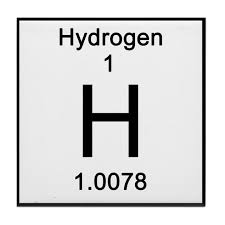 Aufbau Princiapl
Hydrogen:
1 proton, 1 electron
Aufbau Principal states that electrons occupy the orbitals of lowest energy first.
Line or Box represents the orbital
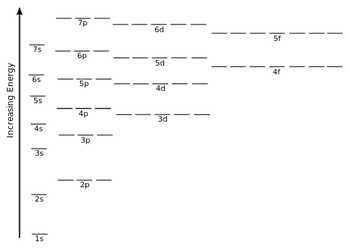 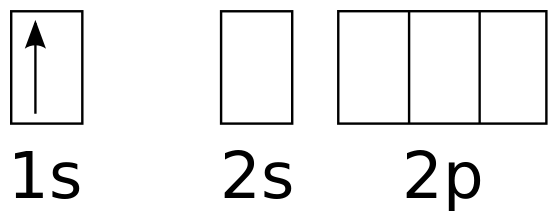 Orbital Diagram:
Arrow indicates the electron
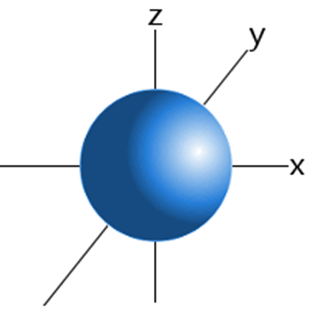 Number of electrons in sublevel
1s1
Lowest energy level, 1s
Electron Configuration:
Principal Energy Level
Sub Level
Pauli Exclusion Principal
Pauli Exclusion Principal states that a maximum of 2 electrons can occupy the same orbital, but they must have opposite spins.
2 electrons, both in the 1s orbital, with opposite spins.
Show the two empty p orbitals
B:
Be:
He:
Li:
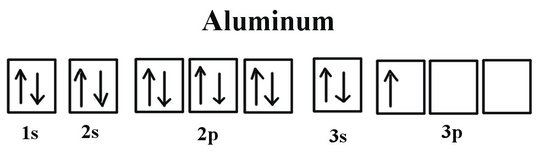 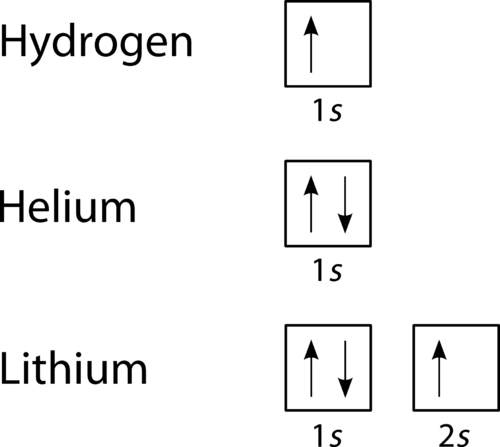 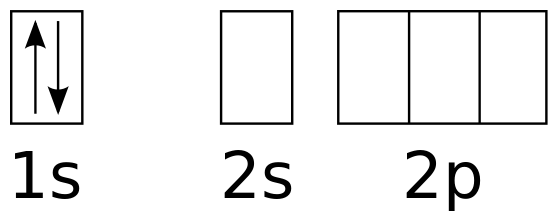 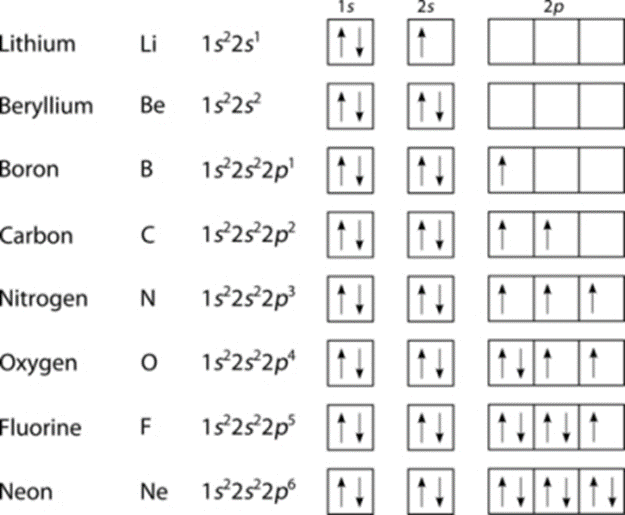 Orbital Diagram:
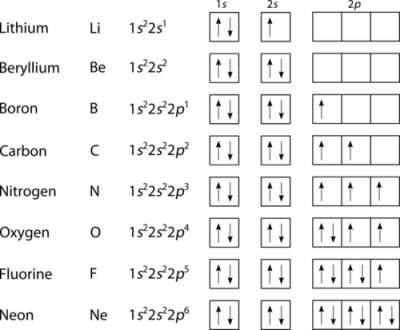 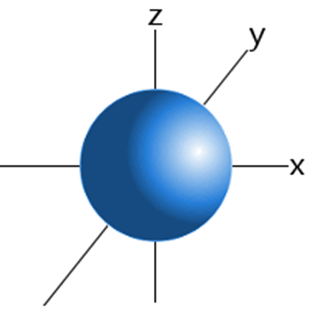 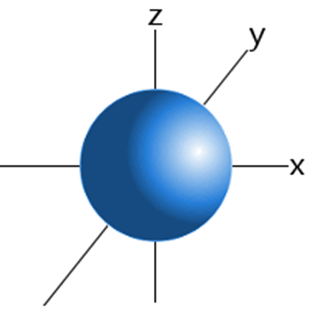 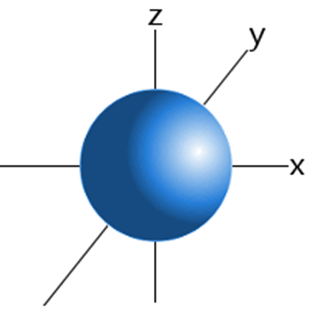 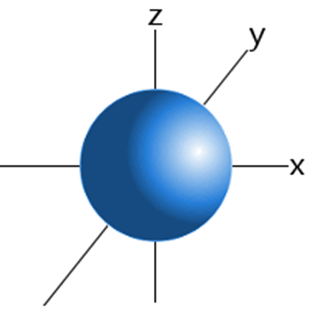 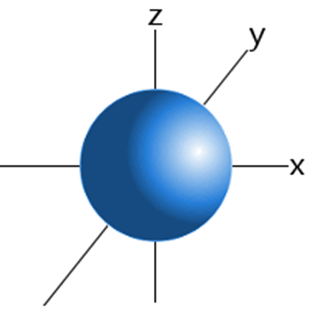 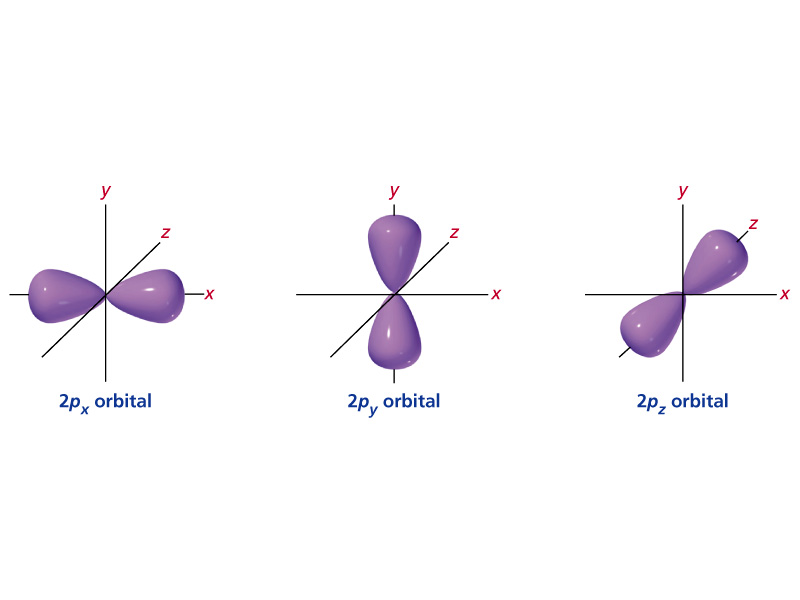 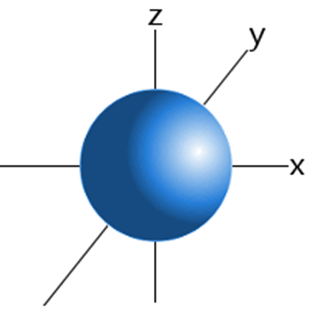 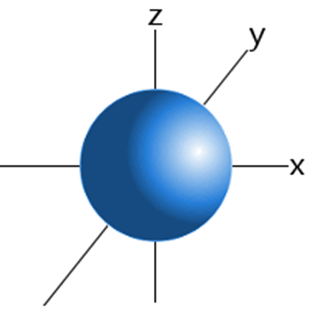 1s22s1
1s22s2
1s2
1s22s22p1
Electron Configuration:
Hund’s Rule
Hund’s Rule states that electrons with the same spin will occupy empty orbitals of the same energy, before they go back and pair up with opposite spins.
N:
C:
O:
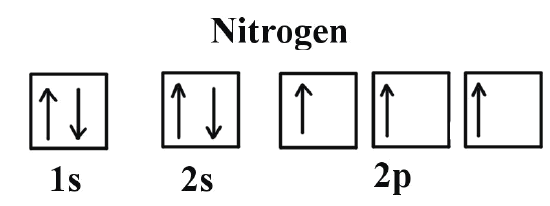 Orbital Diagram:
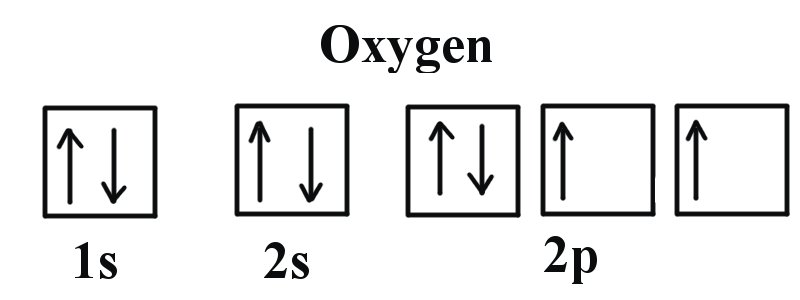 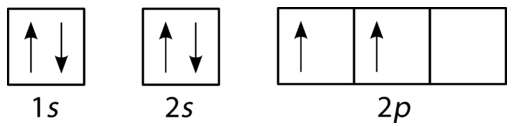 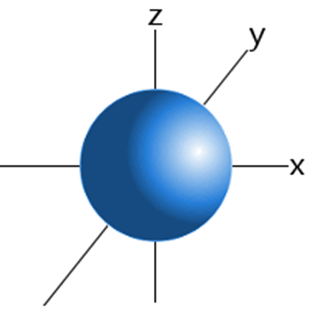 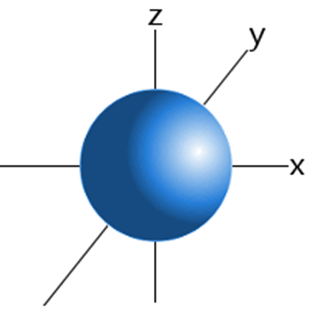 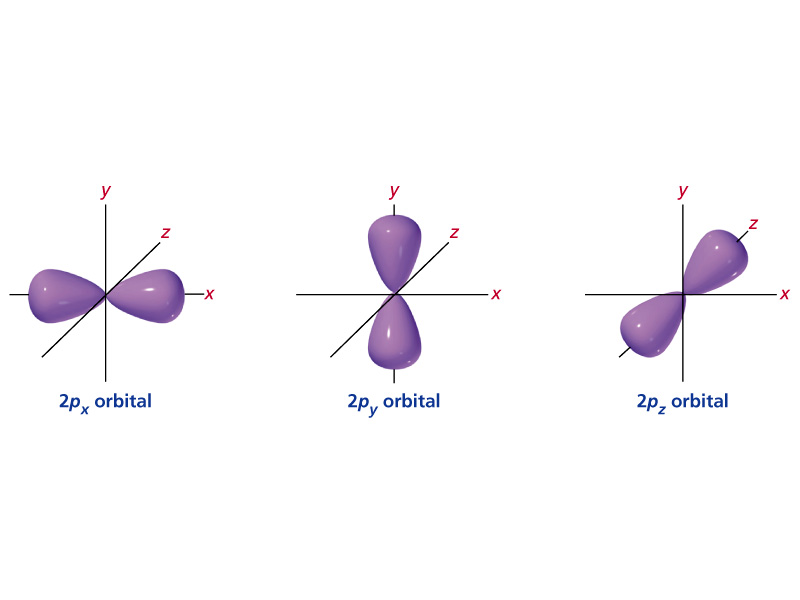 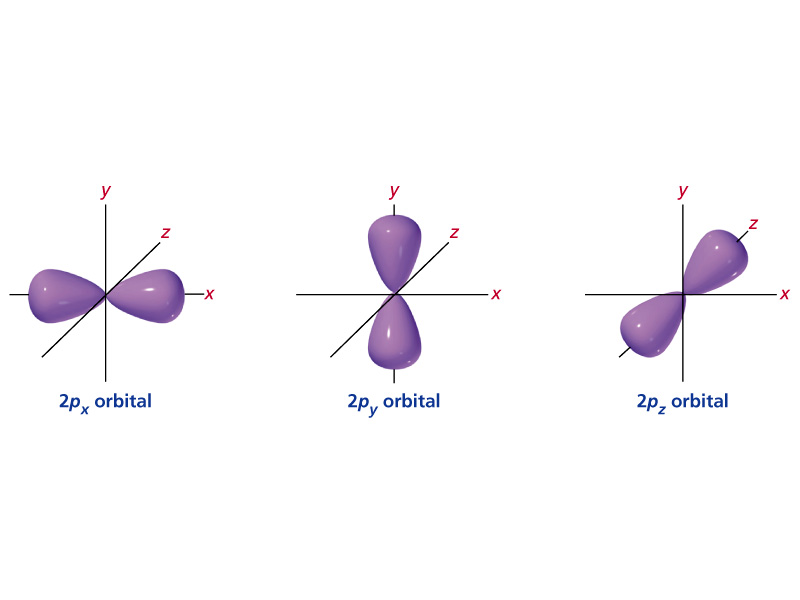 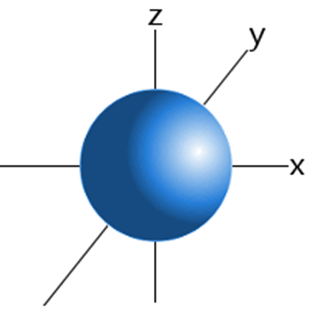 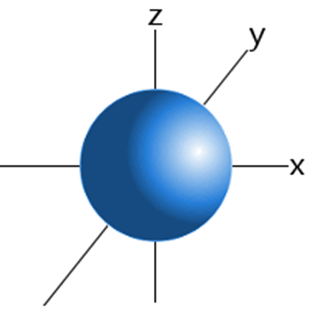 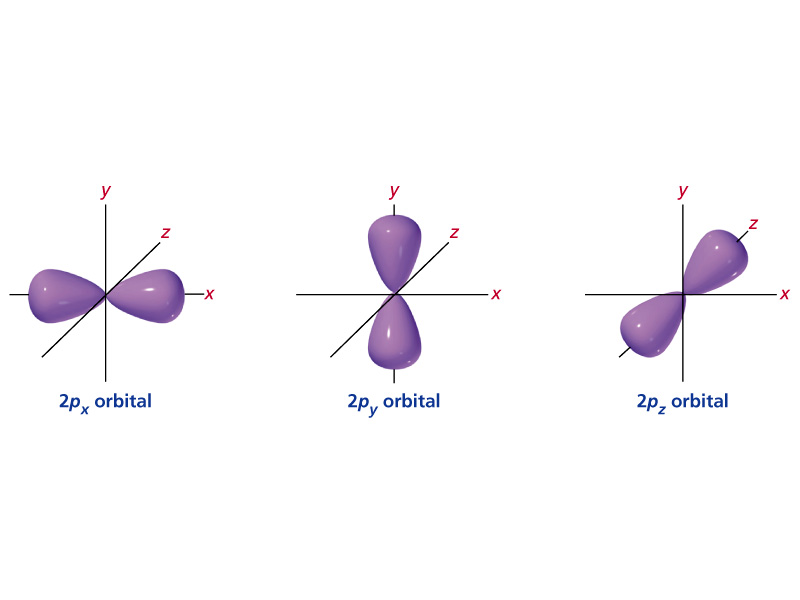 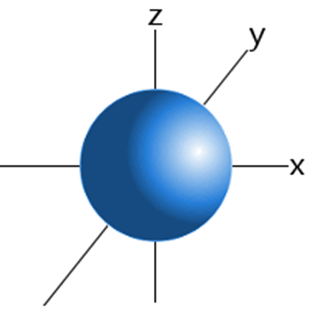 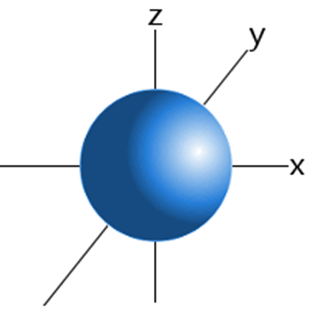 One electron now in each of the 2p
Electron Configuration:
1s22s22p4
1s22s22p3
1s22s22p2
Examples
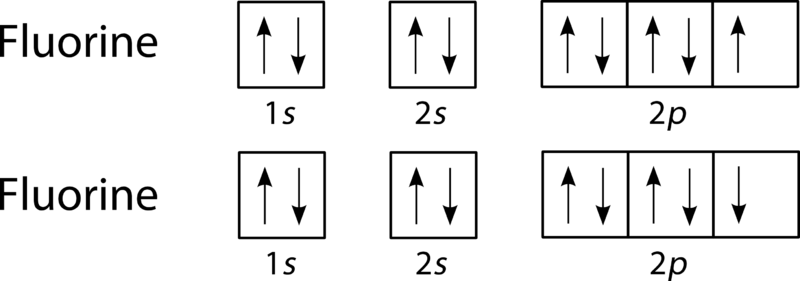 Write the orbital diagram for fluorine (F):
1s22s22p6
Write the electron configuration for Neon (Ne):
1s22s22p63s1
Write the electron configuration for sodium (Na):
1s22s22p63s23p3
Write the electron configuration for phosphorus (P):
Write the orbital diagram for calcium (Ca):
2s
1s
3p
2p
3s
4s
Write the orbital diagram for nickel (Ni):
↑
↑
↑
↑
↓
↑
↓
↓
↑↓
↑↓
↑↓
↑↓
↑↓
↑↓
↑↓
↑↓
↑↓
↑↓
↑↓
↑↓
↑↓
↑↓
↑↓
↑↓
↑↓
↑↓
↑↓
↑↓
Ni:
3p
4s
3s
2s
3d
2p
1s
Aufbau!
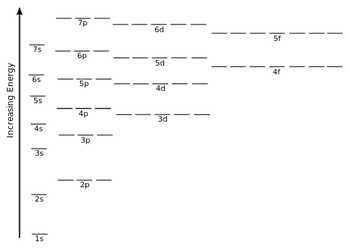 4s is lower energy than 3d!
So, according to Aufbau 4s fills first, then 3d, 
Then 4p,
Then 5s,
Then 4d
etc.
Assigned: Friday, Oct 6Due: Monday, Oct 9DUE ON A SEPARATE SHEET OF PAPER
HW5.2
Write the electron configuration for the following:a. Sodium		b. Chlorine		d. Cadmium		d. Radium (Yes it is a big one. DO IT!)
Show the orbital diagrams for the atoms in 1 a-c.
State what rule is being violated in the following orbit diagrams. (If nothing is being violated, write OK.)Rules include: Wrong numbers of electronsAufbau PrincipalHund’s RulePauli Exclusion Principal
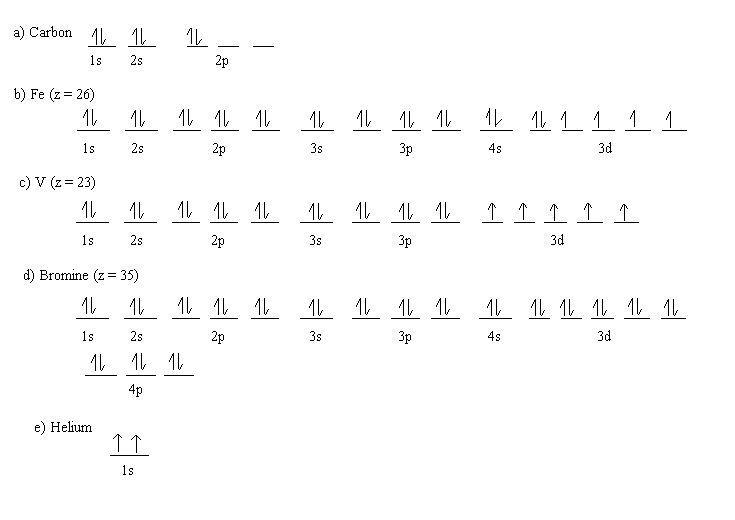 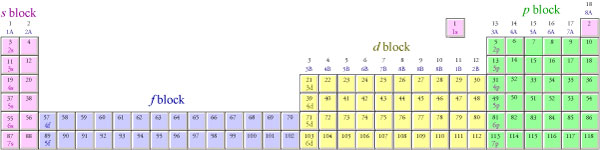 Periodic Table Organization
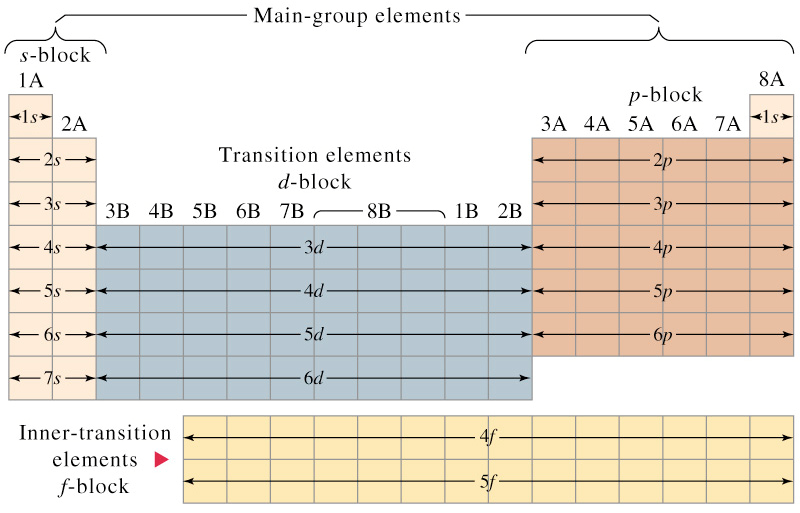 The periodic table is organized by orbital block. 

Each period represents a principal energy level (n).
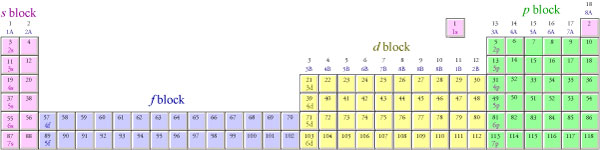 Assigned: Monday, Oct 9Due: Tuesday, Oct 10DUE ON A SEPARATE SHEET OF PAPER
HW5.3
Give the electron configurations for atoms of these elements:a. Na		b. K		c. I		d. Ne
How many electrons are in the second energy level of an atom of each element?a. chlorine		b. phosphorus		c. potassium
Write orbital diagrams for the elements that are identified by these atomic numbers:a. 7			b. 9			c. 12		d. 36
Give the symbol for the atom that corresponds to each electron configuration.a. 1s22s22p63s23p6		 b. 1s22s22p63s23p2		c. 1s22s22p4	d. 1s22s22p63s23p64s1
Examine the following orbital filled diagrams and determine which rule (# e-, Aufbau, Pauli, or Hund) is being violated. If nothing is wrong, write correct.
a. carbon:						

b. Sc :
 
c. Ne :
2p
2s
1s
2s
1s
3p
2p
3s
4s
3d
↑↓
↑↓
↑↓
↑↓
↑↓
↑↓
↑↓
↑↓
↑↓
↑↓
↑↓
↑↓
↑↓
↑↓
↑↓
↑↓
↑↓
↑
↑↓
↑↑
↑↓
↑↓
↑↓
2p
2s
1s
Valance Electrons and Stability
Only red electrons are valance.
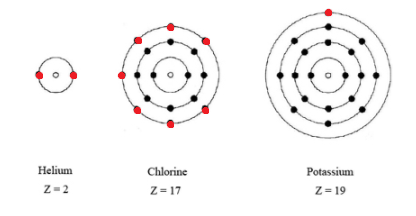 Valance electrons are electrons in an atom’s outermost energy level.
Titanium (Ti): 1s22s22p63s23p64s23d2
The outermost energy level is n=4, so Titanium has 2 valance electrons.
Atoms want to have the most stable arrangement of their electrons.
The most stable arrangements are those with full energy levels.
Next in stability are those with full sublevels.
Third are those with half-full sublevels.
Any other arrangement needs no special consideration.
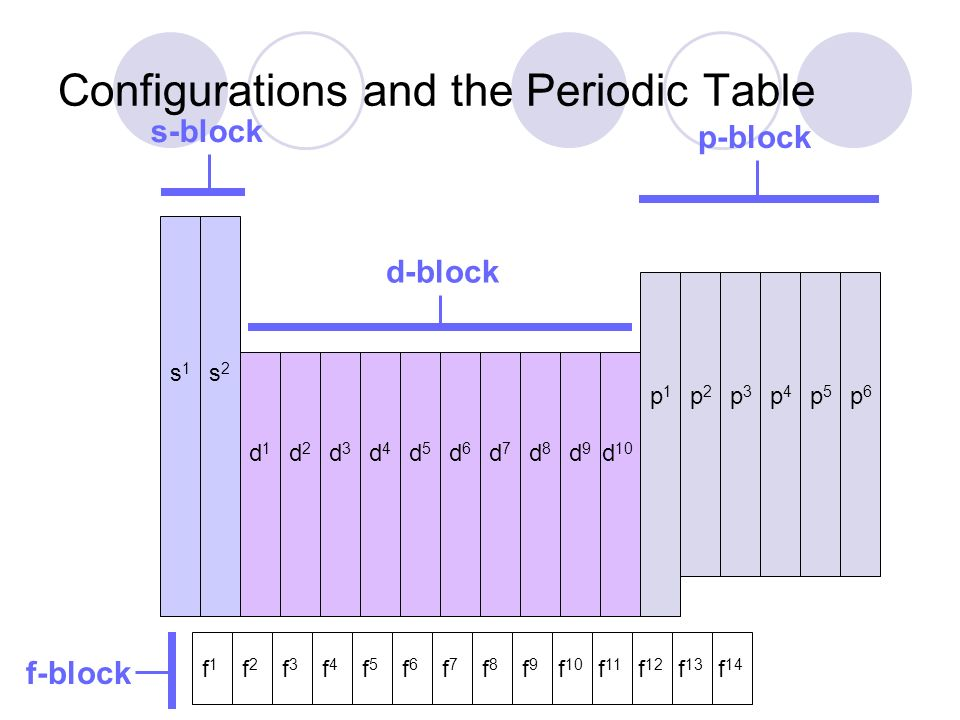 Exceptional Electron Configurations
In order to achieve a more stable configuration, electrons will rearrange themselves from the configuration predicted by the Aufbau Principal. 
Elements with exceptional configurations take one electron from the s and add it to the d.
Although there are several elements with exceptional configurations, you are responsible for knowing that Cr, Mo, Cu, Ag and Au have exceptional electron configurations.
Cr -
2s
1s
3p
2p
3s
4s
3d
MORE STABLE!
↑
2s
1s
3p
3d
4s
2p
3s
Cr – 1s22s22p63s23p64s13d5
Cu -
↑
2s
1s
3p
3d
4s
2p
3s
MORE STABLE!
↑↓
↑↓
↑↓
↑↓
↑↓
↑↓
↑↓
↑↓
↑↓
↑↓
↑↓
↑
↑
↑
↑
↑↓
↑↓
↑↓
↑↓
↑↓
↑↓
↑↓
↑↓
↑↓
↑
↑
↑
↑
↑
↑↓
↑↓
↑↓
↑↓
↑↓
↑↓
↑↓
↑↓
↑↓
↑↓
↑↓
↑↓
↑↓
↑↓
↑↓
↑↓
↑↓
↑↓
↑↓
↑↓
↑↓
↑↓
↑↓
↑
↑↓
↑↓
↑↓
↑↓
2s
1s
3p
3d
4s
2p
3s
Cu – 1s22s22p63s23p64s13d10
Assigned: Tuesday, Oct 10Due: Thursday, Oct 12DUE ON A SEPARATE SHEET OF PAPER
HW5.4
Write the electron configuration for the following: 	a. Mo		b. Ag
Show the orbital diagrams for the atoms in 1a, b
Why do the actual electron configurations for some elements differ from those assigned using the Aufbau Principal?
Which of these orbital designations is invalid?a. 4s		b. 2d		c. 3f		d. 3p
What is the maximum number of electrons that can go into each of the following sublevels?a. 2s	b. 4s	c. 4p	d. 4f	e. 3p	f. 3d	g. 5s	h. 5p
What is meant by 3p3?
How many electrons are in the highest occupied energy level of the following atoms?a. barium		b. aluminum		c. sodium		d. oxygen
Give the symbols and names of the elements that correspond to the following configurations:a. 1s22s22p63s1		b. 1s22s22p3		c. 1s22s22p63s23p64s23d2 
How many valance electrons are in each atom?a. potassium		b. carbon		c. magnesium		d. oxygen
Represent the paired 2, 2s e-
Lewis Dot Structures
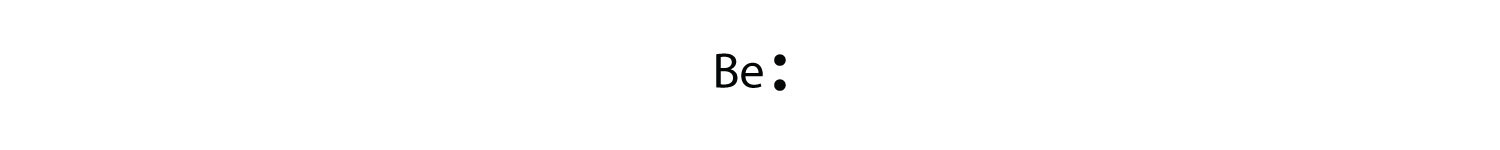 Lewis Dot structures provide a way of showing the electrons an atom has available for bonding.
Bonding electrons are generally the valance electrons (s and p).
Lewis Dot structures show just the s and p electrons.
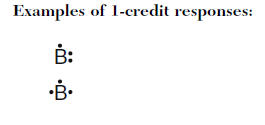 Be: 1s22s2
The two single dots around carbon represent the two unpaired p e-
B: 1s22s22p1
Chemical Symbol represents the nucleus and inner shell electrons.
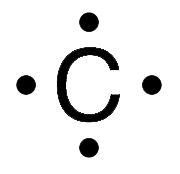 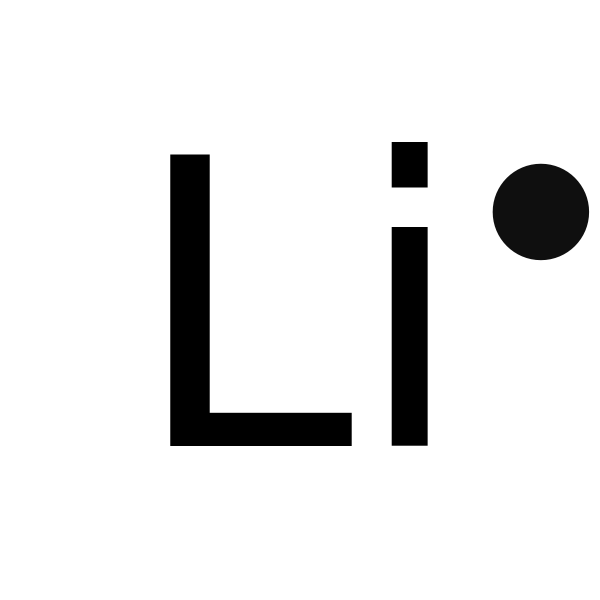 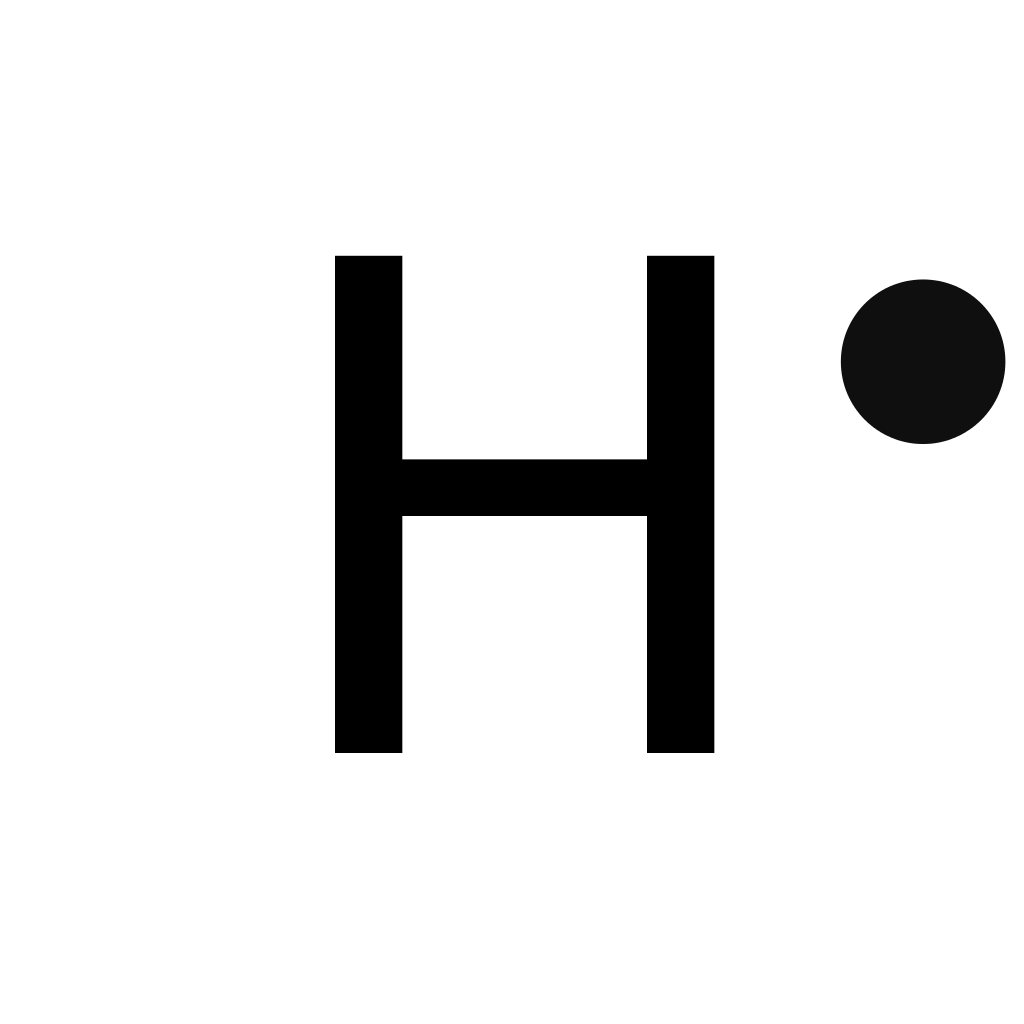 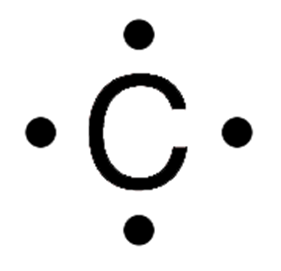 C: 1s22s22p2
O: 1s22s22p4
H: 1s1
Li: 1s22s1
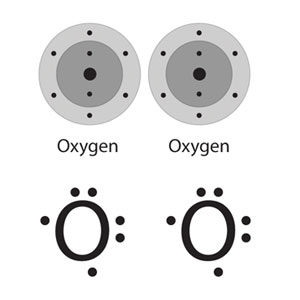 Oxygen has the 2 unpaired p’s and the one paired p.
Keep the two 1s electrons together as they are paired up.
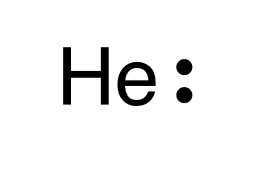 1s aren’t valance, so they aren’t shown in a dot structure.
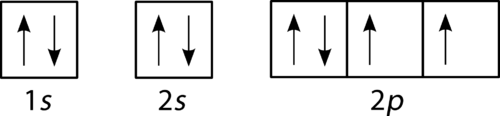 He: 1s2
HW5.5
Assigned: Thursday, Oct 12Due: Friday, Oct 13DUE ON A SEPARATE SHEET OF PAPER
TEST REVIEW
Write the electron configuration of Uranium; state the numbers of electrons in each energy level and stat which levels are not filled.
Identify the elements with the following electron configurations.a. 1s22s22p63s23p4		b. 1s22s22p63s2p64s13d5		c. 1s22s22p63s23p64s23d104p3
Draw the lewis dot structure for each 2a-c.
Why does the 4s orbital fill in before the 3rd energy level is full?
Indicate whether each of the following electron transitions emits energy or requires the absorption of energy.a. 3p to 3s		b. 3p to 4s		c. 2s to 2p		d. 1s to 2s
How many paired electrons are there in an atom of each element?a. helium		b. sodium		c. boron		d. oxygen
An atom of an element has two electrons in the first energy level and five electrons in the second energy level. Write the electron configuration for this atom and name the element. How many unpaired electrons does an atom of this element have?
Arrange the following sublevels in order of decreasing energy: 2p, 4s, 3s, 3d, and 3p.
Write the orbital diagram for Bismuth, (Bi)
What is the maximum number of electrons one orbital can hold?
How many sublevels can be found at the 4th principal energy level?